Project: IEEE P802.15 Working Group for Wireless Personal Area Networks (WPANs)

Submission Title: Changes to modeswitch	
Date Submitted: 15th November, 2023
Source: Tero Kivinen		Company -
E-Mail: kivinen@iki.fi	
Re: LB200 of TG4me
Abstract:	
Changes requested for the modeswitch to align with wisun
Purpose:	Resolving comment in LB200
Notice:	This document has been prepared to assist the IEEE P802.15.  It is offered as a basis for discussion and is not binding on the contributing individual(s) or organization(s). The material in this document is subject to change in form and content after further study. The contributor(s) reserve(s) the right to add, amend or withdraw material contained herein.
Release:	The contributor acknowledges and accepts that this contribution becomes the property of IEEE and may be made publicly available by P802.15.
Wi-SUN
Don Sturek requested that the modeswitch in section 20.5 for SUN-FSK should be somewhat aligned with Wi-SUN.
Format of Mode Switch PHR
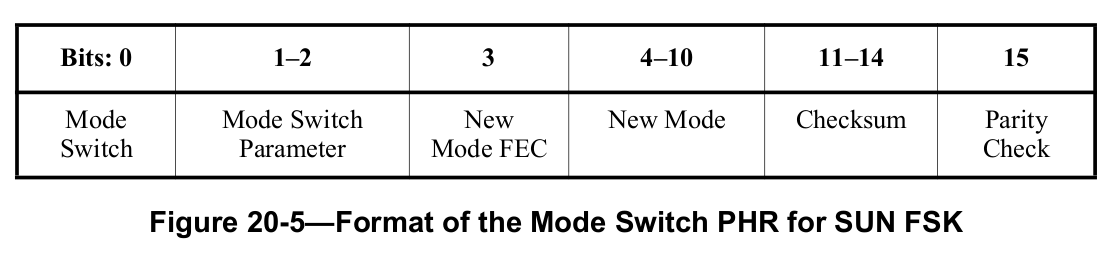 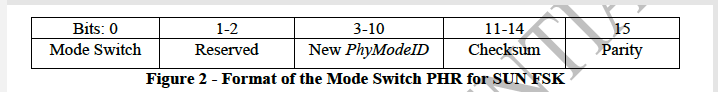 From Don
The main difference is we have our internal format of what you are calling “Channel Info”. The main thing is to keep the length from bits 1 through 10 the same and have it cover the SUN FSK, SUN OFDM and SUN O-QPSK new modes. I don’t think we should adopt the Wi-SUN version here and we will align so long as whatever you define fits into bits 1 through 10 (I don’t think it would be productive for us to try to align our PhyModeID to what you want do with Channel Info.
Parity calculation in 15.4
The generator polynomial for the Checksum field is a Bose Chaudhuri Hocquenghem (BCH) code. The checksum for the BCH(15,11) code is calculated as follows:


The Parity Check field provides error detection for the mode switch PPDU. Its value is calculated using the first 11 bits from the PHR,(b0, b1, … b10), using the following equation:

Parity Check = b0 ⊕ b1 ⊕ b2 ⊕ b3 ⊕ b4 ⊕ b5 ⊕ b6 ⊕ b7 ⊕ b8 ⊕ b9 ⊕ b10

where ⊕ is modulo-2 addition (addition over GF(2)). The combination of the BCH(15,11) code and one parity bit allows for the achievement of single error correction and double error detection over the first 11 bits of the PHR.
If the receiving device receives a PHR with the Mode Switch field set to one, it first performs the BCH calculation over the first 11 bits of the PHR. If the resulting checksum is valid, and the Mode Switch field is still set to one after error correction, a parity check using the Parity Check field is performed. If the result of the parity check is valid, the receiving device processes the mode switch and decodes the subsequent PPDU. If the result of the parity check is invalid, or if the Mode Switch field is set to zero after the error correction, the receiver terminates the receive procedure.
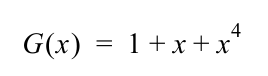 Parity calculation comments
This part is actually wrong, it does not work unless you cover all 15 bits of the PHR.
The BCH is the same (BCH (15,11)), but the parity check is 15 bits and must cover b11, b12, b13, b14 and b15
Settling delay
The settling delay was worked on extensively in Wi-SUN and we ended up with a minimum of 510 microseconds and a maximum of 1.5 milliseconds.   We have 6 vendors who tested to that and interoperate
The current specification says:
The settling delay shall be in the range of 500 µs to 1.5 ms.
Text from 15.4
After the new mode PPDU has been received, the receiver shall return to the previous operating mode, within a LIFS period based on the symbol period of the new mode PPDU, depending on the received frame length, as described in 6.3.1. Also, if no PPDU is received in the new mode after the specified settling delay plus LIFS period, the receiver shall return to the previous operating mode, within a SIFS or LIFS period. If the transmission of an Ack frame is requested by the transmitter, the Ack frame is transmitted using the current PHY mode.
Comments from Don
If you follow this text, it is really not possible to keep accurate link metrics for the new mode since any acknowledges actually come back in base mode.  Where an acknowledge is requested, we have the transmitter stay in new mode until the acknowledge is received.  The complication is that if Enhanced Ack’s are used, there is actually not a defined timeout in the 15.4 specification.  So in Wi-SUN, we defined one for our specification.  Not sure what you want to do here, it is rather important to get acks in the new mode but that would defining something for the ack timeout in 15.4me.
Center freq in 15.4-2020/4me
15.4-2020:
If the center frequency of the mode used at the start of the frame is a valid center frequency for the new mode, then the same center frequency shall be used. If not, the center frequency shall be the next higher available center frequency of the new mode. If there is no higher center frequency available in the new mode, it shall use the next lower available center frequency of the new mode.
4me:
If the center frequency of the mode used at the start of the frame is a valid center frequency for the new mode, then the same center frequency shall be used. The channel of the new PHY operating mode shall be the one with center frequency closest to that of the original channel used for the mode switch PPDU. If there are two channels that are equally distant from the original channel, the higher channel shall be used.
Comments from Don
Changed to:
The channel of the new mode MUST be the one with center frequency closest to that of the original channel used in base mode. If there are two channels that are equally distant from the original channel, the higher channel MUST be used. Note that this channel alignment scheme  for MDR differs from that defined in [IEEE802.15.4] section 19.5 and Table 19-14.